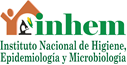 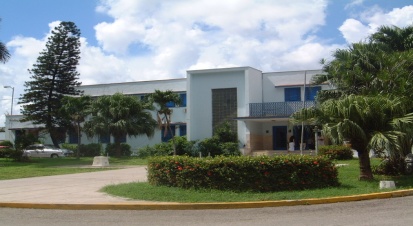 Curso Terapia
Tema: Atención de enfermería en la Cetoacidosis Diabética
Lic. MsC. Hilda Noemí Chávez Valle
  Profesora e Investigadora Auxiliar
Instituto Nacional de Higiene, Epidemiología y Microbiología
hnchavez18@gmail.com
Cetoacidosis Diabética: 

Representa una de las más serias complicaciones metabólicas de la DM, con mayor mortalidad y resulta de una deficiencia absoluta de insulina asociado a un aumento de las hormonas contrareguladoras(cortisol, catecolaminas, glucagón). BF similar a los adultos pero la población pediátrica posee ciertas características clínicas y se estudia por separado
1er lugar, síntomas clínicos tardíos y con frecuencia se confunden con enfermedades intercurrentes como neumonías, asma o bronquiolitis y gastrointestinales. 
OJO con el niño pequeño con control vesical nocturno y comienza con enuresis nocturna.
Importante PARA EL DIABETICO CONOCIDO Anamnesis indagar sobre exacerbación de síntomas clásicos (PPP y PP)
Cuadro clínico
Hiperglucemia Acidosis metabólica: (ph < 7,30 y bicarbonato menor de 15 mEq/l
Hipercetonemia > 3 mEq/l y/o cetonuría ≥ 40mg/dl
Mucosas secas
Nauseas, vómitos, deshidratación
Aumento de la sed y la micción
Dolor abdominal
Anorexia
Respiración de Kussmaul
Aliento cetónico
Perdida del conocimiento
Visión borrosa
Contracturas musculares
COMPLEMENTARIOS
Glucemia 
Gasometría
Ionograma
Urea
Creatinina
Hemograma
Orina Simple
RX si fuera necesario
CLASIFICACIÓN DE ACUERDO A LA SEVERIDAD
TRATAMIENTO
Hidratación 
 Administración de electrolitos 
 Insulinoterapia
 HBH
Signos vitales
Cuidados de enfermería
Dispositivos para la administración de insulinas
Jeringuillas
Plumas de insulina
Desechables o cristal
 Realizar las mezclas 
 Graduación en unidades
     100 uds
Tamaño de un bolígrafo
 Cartucho de insulina 300 uds
 Varias inyecciones 
 Dosificación más precisa
Resumen de los diferentes tipos de jeringuillas
Todas las jeringuillas tanto de (tuberculina, U2O, U40, U80 Y U100) tienen 1cc = 1mililítro = 10 décimas.
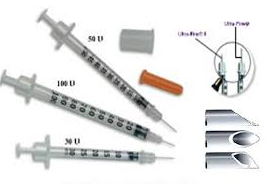 TUBERCULINA
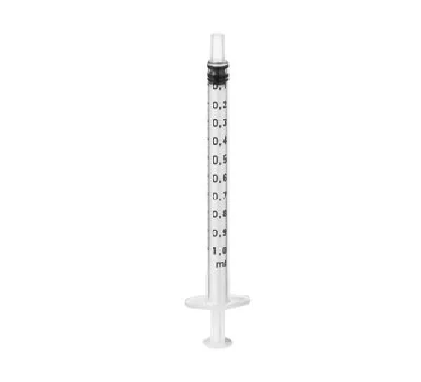 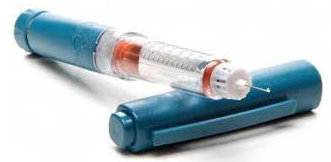 Jeringuillas U 100
Novo Pen4
Conversión  en jeringuilla de insulina y tuberculina
Conversión de unidades a décimas
Ejemplo 1: Administrar 24 unidades de insulina U80 en jeringuilla de tuberculina
 
Planteamiento:
Dosis ideal           _      Jeringuilla ideal                   24uds____  U80
Dosis administrar _      Jeringuilla disponible           x dec ____  10dec
 
Aplicando regla de tres
X dec= 24 uds x 10 dec
                     80uds
 
Simplifico las unidades y los ceros y  queda
X dec= 1 dec x 24 = 24 dec = 3 dec
                   8              8
Respuesta: Debemos cargar en la jeringuilla de tuberculina 3 décimas para administrar 24 unidades de insulina U80.
Conversión de unidades a unidades en diferente calibres de jeringuillas
Ejemplo 3: Administrar 5 unidades de insulina simple U100 en jeringuilla de insulina U80

Planteamiento:
Dosis ideal           _      Jeringuilla ideal                      5uds ____ U100
Dosis administrar _      Jeringuilla disponible              Xuds ____ U80

Aplicando regla de tres
X uds= 5 uds x 80uds  
                 100uds

Simplifico las unidades en el numerador y denominador y  queda
X uds= 5 uds x 8 = 40 uds = 4 uds
                 10         10

Respuesta: Debemos cargar en la jeringuilla de insulina U80, 4 unidades para administrar 5 unidades de insulina U100.
Conversión de unidades a unidades en diferente calibres de jeringuillas
Ejemplo 3: Administrar 5 unidades de insulina simple U100 en jeringuilla de insulina U80

Planteamiento:
Dosis ideal           _      Jeringuilla ideal                      5uds ____ U100
Dosis administrar _      Jeringuilla disponible              Xuds ____ U80

Aplicando regla de tres
X uds= 5 uds x 80uds  
                 100uds

Simplifico las unidades en el numerador y denominador y  queda
X uds= 5 uds x 8 = 40 uds = 4 uds
                 10         10

Respuesta: Debemos cargar en la jeringuilla de insulina U80, 4 unidades para administrar 5 unidades de insulina U100.
MUCHAS GRACIAS